Insert Poster Title here
Your name here
You institution’s name here
Abstract
Results
Results
Conclusion
Insert your text here. Remember, you can adjust the font size to fit your text.
Insert your text here. Move the text and graphics boxes to fit your individual needs.
Insert your text here
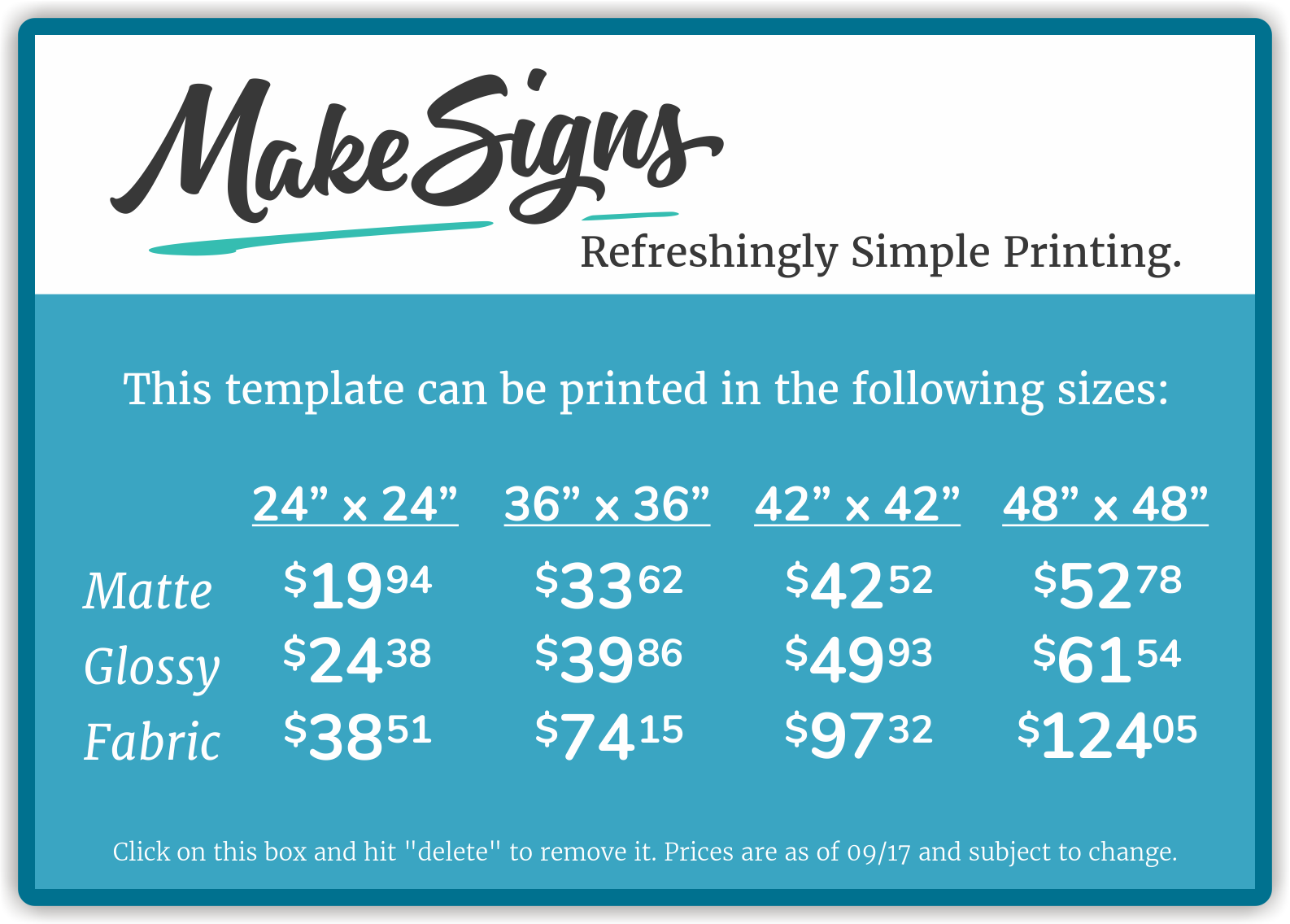 Methods
Insert your text here. Change the font size to fit your text in the space.
Results
References
Insert your references here